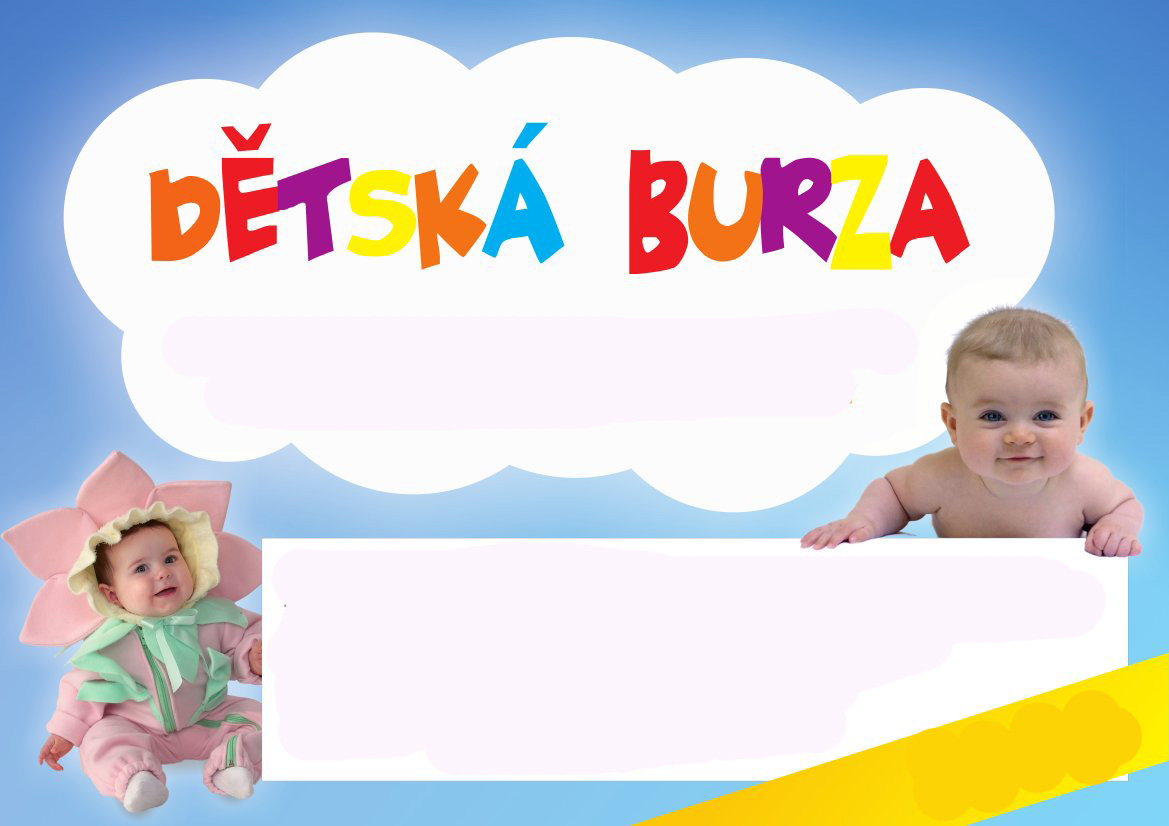 sezóna podzim/zima
Kulturní dům v Dražicích  /sál/
Pátek, 4.10.2013  1600 – 1800 hodin
Přijímáme pouze čisté a nepoškozené oblečení !!!
Zboží si prosím označte štítkem s cenou, který dobře drží na oděvu!

Příjem věcí:   čtvrtek   3.10.2013   1600 – 1900 hodin
Výdej věcí:     pátek     4.10.2013   1900 – 2000 hodin
Přijďte si vybrat levné oblečení 
a připravit se na nadcházející 
chladné období.